Трудная ситуацияна уроке и выход из неё.Заместитель директора по УВР МОАУ «Покровская СОШ» Новосергиевского районаСветлана Васильевна Трегубенко январь2021 года
Процесс обучения – это не просто обмен знаниями между их носителем (учителем) и получателем (учеником).
Жизненный опыт педагога, его ценности, 
симпатии и антипатии, представления о правильном и неправильном, уровень его общей и психологической культуры – всё выходит на арену взаимодействия с обучающимися.
Вот они главные истины эти: поздно заметили… Поздно учли. Нет! Не рождаются трудными дети! Просто им вовремя не помогли. С. Давидович
Неразрешенность трудных ситуаций на уроке ведет к конфликтам. 
Педагоги и обучающиеся  оказываются по разные стороны  баррикад.
Педагогическая ситуация – это
кратковременное взаимодействие   учителя с учеником (коллективом класса) на основе противоположных норм,  ценностей и интересов, сопровождающееся значительными  эмоциональными проявлениями и направленное на перестройку сложившихся взаимоотношений (в  лучшую или худшую сторону)
Педагогическая ситуация глубоко затрагивает две формы активности человека:
взаимодействие, т.е. видимое поведение;
 взаимоотношения, т.е. скрытые от глаз психологические реальности (установки, ожидания, эмоциональные реакции).
Три фазы протекания педагогической ситуации:
1-я фаза – конфликтное острое начало с явным нарушением социально ценных норм и ценностей одним из участников  ситуации. 
2-я фаза – ответная реакция «соперника», от формы и содержания которой зависит исход противоборства, и, самое главное, - последствия, т.е. направление перестройки сложившихся ранее отношений. Носит стресс генный характер 
(ставит под угрозу честь личности; дефицит времени и информации сокращает возможность достойного ответа и т.д.). 
3-я фаза – относительно быстрое и радикальное изменение бытующих норм и ценностей (иногда вплоть до разрушения отдельных норм) в двух различных направлениях – улучшения или ухудшения ранее сложившихся отношений.
Педагогические последствия, 
благодаря третьей фазе, 
бывают как положительные, 
так и отрицательные
Трудные педагогические ситуации 
возникают 
и у опытных, 
и у начинающих 
преподавателей. 
Они отражают глубинные 
психологические процессы в 
учебной среде: особенно в слое 
взаимоотношений педагогов и 
школьного коллектива.
Очень важно 
для педагога 
выйти из конфликтной 
ситуации 
с достоинством 
и творческим удовлетворением 
своей работой.
Причины конфликтов «Учитель – ученик»
1. Недостаточный профессионализм педагога, проявляющийся в неверных взаимоотношениях учителя с учениками:
-  демонстрация своего превосходства, своего  особого статуса;
-  плохая организация класса;
-  приказной тон;
-  крик учителя;
-  в занижении оценок школьникам;
-  в выделении «любимчиков»;
-  в неумении организовать познавательный интерес у школьников к  своему предмету;
-  в навешивании ярлыков, например, неуспевающего школьника.
2. Нарушение школьных требований учениками:
         неподготовленность домашних заданий; 
         умышленное нарушение дисциплины;
         пропуски уроков без уважительной причины.

    3. Проявление личностных конфликтов как     обучающегося, так и педагога.
Трудная ситуация 1.
Школьник перестал выполнять домашнее задание и готовится к предмету, нарушал дисциплину. Парень способный, а двойки стали появляться по многим предметам, никакие уговоры на него не действовали.

- Ваши действия в данной ситуации?
Рекомендации
- пригласить родителей (выяснить какие - проблемы в семье);
   - поддерживать со школьником   доброжелательные отношения;
   - индивидуальный подход;
   - найти и обеспечить сферу успеха;
   - правильно реагировать на поведение ученика;
  - взять ситуацию под собственный контроль и восстановить порядок.
Трудная ситуация 2.
На уроке учитель несколько раз делал замечания ученику, который не занимался. На замечание учителя он не реагировал, продолжая мешать другим: достал резинку и начал стрелять бумажками в школьников. Учитель потребовал, чтобы ученик вышел из класса. Он грубо ответил и не вышел. Учитель прекратил вести урок. Так прошло 20 мин. Прозвенел звонок. Педагог  сказал, что весь класс остаётся после уроков, все зашумели.

-  Ваши действия в данной ситуации?
Рекомендации
выяснить мотивы школьника, нужно найти причину   отклоняющего поведения.      
Это может быть:
 -  стремление привлечь к себе внимание- демонстративный тип; 
-   стремление к самоутверждению;
-   нравственно — духовная незрелость;
-   стремление отомстить родителям.
-  умение выделить и найти даже самые малые достижения;
-  индивидуальный подход  (любая помощь будет эффективной насколько она учитывает уникальность и неповторимость школьника);
- не демонстрировать свои негативные эмоции.
Трудная ситуация 3.
Молодой учительнице казалось, что у неё с классом полное взаимопонимание, она много времени проводила с ними, ученицы буквально ходили за ней, но в классе было больше мальчиков. На одном из уроков учительница попыталась писать на доске, мел заскользил — доска была чем то натёрта. У учительницы резко сменилось настроение, и она рассерженная, обратилась к классу:  «Кто это сделал?» В ответ молчание. «Неблагодарные! Я всё делала  для Вас, а Вы...! В класс она пригласила администрацию, началось выяснение, кто это сделал, но школьники молчали.

-  Ваши действия в данной ситуации?
Рекомендации
-  профессиональная ответственность педагога за педагогически правильное разрешение ситуации;
-  различное понимание событий и их причин  участниками, конфликт  «глазами учителя» и «глазами учеников» видится по –разному;
-  профессиональная позиция педагога в конфликте обязывает его взять на себя инициативу в его разрешении и на первое место суметь поставить интересы школьника;
-  всякая ошибка педагога при разрешении конфликта порождает новые ситуации и конфликты.
Трудная ситуация 4.
На уроке при проверке домашнего задания учительница трижды поднимала отвечать одного и того же ученика, но он молчал. В конце урока она объявила, что ставит ему «2». На следующем уроке  учительница вновь начала опрос с этого ученика и, когда он отказался отвечать, удалила его с класса. Школьник перестал посещать уроки у этой учительницы. Избегал встреч с ней, но по другим предметам учился по — прежнему успешно. Учительница поставила этому ученику «2» за четверть. Узнав об этом, ученик перестал посещать школу.

   - Ваши действия в данной ситуации?
Рекомендации
-  проанализировать ситуацию;
-  на первом уроке, когда ученик молчал, учительнице необходимо после уроков надо было поговорить с учеником, разобраться в причине, постараться устранить назревающий конфликт;
-  на следующем занятии молчание ученика уже было проявлением протеста. Школьник, испытав нажим со стороны учительницы , проявил подростковую принципиальность и самолюбие, но в дальнейшем не смог управлять своими поступками (подростковый негативизм);
Учительница, в своих действиях допустила очень серьёзные педагогические ошибки:
-  не разобралась в причине отказа отвечать;
-  не увидела в школьнике «человека»;
-  показала  своё недоброжелательное отношение к ученику,
-  и тем углубила конфликт, не учитывая особенностей  подросткового    возраста.
Стратегии поведения в конфликтных ситуаций:
Сотрудничество
Компромисс
Соперничество
Приспособление
Избегание
Урок начался как обычно. Учитель приступил к объяснению новой  темы. В то время когда она писала на доске , позади послышался отчетливый скрип. По выражению лица она сразу определила, что это сделал Сергей, и, не задумываясь, строго сказала, чтобы он прекратил скрипеть, иначе удалит его с урока. Сергей – молодой человек с чувством юмора, любил  подшутить. Учитель продолжила свое объяснение, но скрип  возобновился. Тогда она подошла к Сергею и не сдержавшись, она стала кричать: «Выйди вон! Без родителей не возвращайся. И передай родителям, если они тебя не воспитали, то я сама возьмусь за твое воспитание». Сергей не только не вышел из кабинет, а еще больше продолжал препираться, тогда учитель открыла журнал и объявила: «За урок « два». Урок   был сорван . Прозвенел звонок, и со слезами на глазах учитель вошла в учительскую . 
Вопросы для обсуждения: 
1. Охарактеризуйте главных героев. 
2.Почему учителю не удалось уладить конфликтную ситуацию? 
3.Какие ошибки она совершила в данной ситуации? 
4.Предложите все возможные пути решения этой ситуации.
Не всегда причина конфликтной 
ситуации - нежелательные 
поступки обучающегося, 
но может быть вызвана 
педагогически неграмотными 
действиями педагога.
Надо любить и уважать детей, но в то же время надо объяснять границы дозволенного. В.Гальперин
Практическая часть.
Перед вами — ряд затруднительных 
педагогических ситуаций. 
Познакомившись с содержанием каждой из них, необходимо выбрать из числа предложенных вариантов реагирования на данную ситуацию такой, который с педагогической точки зрения наиболее правилен, по вашему мнению. Если ни один из предложенных вариантов ответов вас не устраивает, то можно указать свой, оригинальный. Это, чаще всего, будет 7-й и последующие варианты ответов на ситуацию
Ситуация 1 Вы приступили к проведению урока, все ученики  успокоились, настала тишина, и вдруг кто-то громко засмеялся. Когда вы, не успев ничего сказать, вопросительно и удивленно посмотрели на ученика, который засмеялся, он, смотря вам прямо в глаза, заявил: «Мне всегда смешно глядеть на вас, и хочется смеяться, когда вы начинаете вести занятия». Как вы отреагируете на это? Выберите и отметьте подходящий вариант словесной реакции из числа предложенных ниже.
1. «Вот тебе и на!» 
2. «А что тебе смешно?» 
3. «Ну, и ради бога!» 
4. «Люблю веселых людей». 
5. «Я рад (а), что создаю у тебя веселое настроение».
Ситуация 2 В самом начале занятия или уже после того, как вы провели несколько занятий, ученик заявляет вам: «Я не думаю, что вы, как педагог, сможете нас чему-то научить».
Ваша реакция: 
1. «Твое дело — учиться, а не учить педагога». 
2. «Таких, как ты, я, конечно, ничему не смогу научить». 
3. «Может быть, тебе лучше перейти в другой класс к  другому преподавателю?» 
4. «Тебе просто не хочется учиться». 
5. «Мне интересно знать, почему ты так думаешь». 
6.«Давай поговорим об этом подробнее. В моем поведении, 
наверное, есть что-то такое, что наводит тебя на подобную мысль».
Ситуация 3 Учитель дает ученице задание, а та не хочет его выполнять и при этом заявляет: «Я не хочу это делать!» Какой должна быть реакция педагога?
1. «Не хочешь — заставим!» 
2. «Для чего же ты тогда пришла учиться?» 
3. «Тем хуже для тебя, оставайся неучем». 
4. «Ты отдаешь себе отчет в том, чем это может для тебя окончиться?» 
5. «Не могла бы ты объяснить, почему?» 
6. «Давай сядем и обсудим — может быть, ты и права».
Ситуация 4 Ученик зашел на урок, опоздав на 5 мин., объясняя, что не слышал звонка и т.п. Это происходит систематически. Реакция педагога:
1. Это не причина для опоздания! 
2. Вон с урока! 
3. Иди к завучу! 
4. Стой весь урок у дверей весь урока! 
5. Отвечай домашнее задание! 
6. Садись на место, без родителей завтра не приходи!
Ситуация 5 Ученик  на уроке постоянно отвлекается на сотовый телефон (переписывается или играет и т.п.). Реакция педагога:
1.Последний раз говорю, убери телефон! 
2.Сложите все телефоны на 1-ю парту! 
3.Вон с урока! 
4. Иди к завучу! 
5. Отвечай на вопрос №3! 
6. Без родителей завтра не приходи!
Ситуация 6 Ученик, увидев учителя, когда тот вошел в кабинет, говорит ему: «Вы выглядите очень усталым и утомленным». Как на это должен отреагировать педагог?
1. «Я думаю, что с твоей стороны не очень прилично делать мне такие замечания». 
2. «Да, я плохо себя чувствую». 
3. «Не волнуйся обо мне, лучше на себя посмотри». 
4. «Я сегодня плохо спал, у меня немало работы». 
5. «Не беспокойся, это не помешает нашим занятиям». 
6. «Ты — очень внимательный, спасибо за заботу!»
Ситуация 7 «Я чувствую, что занятия, которые вы ведете, не помогают мне», — говорит ученик и добавляет: «Я вообще думаю бросить занятия». Как на это  должен отреагировать учитель?
1. «Перестань говорить глупости!» 
2. «Ничего себе, додумался!» 
3. «Может быть, тебе найти другого педагога?» 
4. «Я хотел бы подробнее знать, почему у тебя возникло 
такое желание?» 
5. «А что, если нам поработать вместе над решением твоей проблемы?» 
6. «Может быть, твою проблему можно решить как-то иначе?»
Ситуация 8 Ученик говорит учителю: «Я снова забыл принести тетрадь (выполнить домашнее задание и т.п.)». Как  следует на это отреагировать?
1. «Ну вот, опять!» 
2. «Не кажется ли тебе это проявлением безответственности?» 
3. «Думаю, что тебе пора начать относиться к делу 
серьезнее». 
4. «Я хотел (а) бы знать, почему?» 
5. «У тебя, вероятно, не было для этого возможности?» 
6. «Как ты думаешь, почему я каждый раз напоминаю об 
этом?»
Ситуация 9 Ученик  в разговоре с учителем говорит ему: «Я хотел бы, чтобы вы относились ко мне лучше, чем к другим ученикам». Как должен ответить педагог на такую  просьбу?
1. «Почему это я должен относиться к тебе лучше, чем ко всем 
остальным?» 
2. «Я вовсе не собираюсь играть в любимчиков и фаворитов!» 
3. «Мне не нравятся люди, которые заявляют так, как ты». 
4. «Я хотел (а) бы знать, почему я должен (на) особо выделять тебя среди остальных учеников?» 
5. «Если бы я тебе сказал (а), что люблю тебя больше, чем 
других учеников, то ты чувствовал бы себя от этого лучше?» 
6. «Как ты думаешь, как на самом деле я к тебе отношусь?»
Ситуация 10 Ученик, явно демонстрируя свое плохое отношение к кому-либо из товарищей по классу, говорит: «Я не хочу учиться вместе с ним». Как на это должен отреагировать  педагог?
1. «Ну и что?» 
2. «Никуда не денешься, все равно придется». 
3. «Это глупо с твоей стороны». 
4. «Но он тоже не захочет после этого учиться с тобой». 
5. «Почему?» 
6. «Я думаю, что ты не прав».
Советы педагогу:
• Старайтесь запоминать имена всех, с кем приходится общаться. 
• Интересуйтесь учебными делами обучающихся и другими их 
достижениями и интересами. 
• Старайтесь чаще хвалить обучающихся и радоваться вместе за 
достигнутые успехи и достижения. 
• Будьте смелыми и решительными, ничто так не подрывает авторитет педагога, как боязнь самостоятельных действий. Вопросы, входящие в компетенцию педагога должны решаться им  самостоятельно. Не откладывайте на завтра то, что можно сделать  сегодня. 
• Не бойтесь рисковать, поддерживайте оригинальные, 
самостоятельные высказывания воспитанников, даже если они расходятся с официальной точкой зрения. Учите детей признавать свои ошибки. Добивайтесь, чтобы ребенок стремился совершить поступок согласно своим убеждениям, привычкам, но не из – за боязни наказания.
• Сотрудничайте с обучающимися, развивайте у них желание охотно 
выполнять Ваши задания. Доброжелательно подводите итог каждому 
выполненному поручению. 
• Чаще улыбайтесь. Улыбка при встрече с обучающимися говорит, что 
Вы рады их видеть. Сами шутите и позволяйте шутить ребятам. 
Педагог не может не быть оптимистом, верящим в каждого ребенка, 
не теряющимся в сложных ситуациях. Оптимист вселяет в 
окружающих убежденность в успех самого трудного дела. 
• Доверяйте обучающимся. Опровергая мнение обучающихся 
старайтесь не обидеть их. Умейте доказать ошибочность аргументов, 
но не рассматривайте недостатки характера и имевшие место 
дисциплинарные проступки. Старайтесь описать, а не оценить 
поведение. Вместо: «Ты ведешь себя безобразно (глупо, вызывающе…) – лучше сказать: «Мне было обидно (стыдно, неудобно…)» или « Я разочарован Вашими действиями». Можно высказать замечание в виде вопроса: «Не кажется ли Вам, что этот поступок не соответствует…» или «Подумайте, как можно избежать этой ошибки?» Доверительное обращение авторитетного педагога, как правило, эффективнее запрета или приказа.
Критикуйте умело. Перед тем как критиковать кого – либо или 
что – либо взвесьте все «за» и «против» и решите, нельзя ли 
обойтись без критики. Перед осуждением детально выясните 
все обстоятельства случившегося, выслушайте все объяснения 
до конца. Перед тем, как выступить с критикой пробелов в 
работе, установите по чьей вине они, произошли, и если это 
имело место, кто в них заинтересован. Критикуя, будьте 
доброжелательными. Старайтесь помочь, а не обидеть, не 
оскорбить. 
• Осуждать следует проступок, а не личность. 
• Исправляйте ошибки по мере их обнаружения, не копите их для разбора на собрании, при родителях или при администрации. Критикуйте, не только фиксируя недостатки, но обязательно указывайте на пути их преодоления. Одновременно говорите об удачах, успехах, способностях, так как в этом случае замечание воспринимается легче. Никогда не забывайте, что критика – средство совершенствования учебы, работы, взаимоотношений, но не самоцель.
• Стремитесь к диалогу. Чтобы переубедить 
воспитанников в чем – либо, не обижая их и не толкая к 
конфликту, всегда начинайте обсуждение их поведения, 
разрешение спорного вопроса с тезиса, с которым ученик 
согласен, и, тогда, найдя общий язык, приступайте к 
решению спорных вопросов. Не позволяйте себе 
выказываться недоброжелательно об обучающихся и о 
коллективе, тем более за глаза. При оценке поведения 
обучающихся умейте отсеять случайные и второстепенные 
детали. 
• Не ссорьтесь, дискуссируйте. Чтобы дискуссия не 
превратилась в перебранку, не оспаривайте каждое 
услышанное возражение собеседника. Выслушайте его, не 
перебивая, до конца и только после того, как он 
выскажется, вежливо, ни в коем случае не категорично, 
приведите свои аргументы.
Не будьте упрямыми. Не бойтесь,  чтобы извиниться 
перед обучающимся, техническим работником, родителем, 
если Вы были не правы. Не ищите оправдания своим 
поступкам. Помните, что тот, кто всегда находит объективные 
причины своих неудач, редко бывает хорошим специалистом. 
Слабый педагог, как правило, высокого мнения о себе и всех 
вокруг убеждает, что ему просто не везет с обучающимися. 
Умейте доброжелательно и внимательно выслушать любое 
предложение и замечание обучающегося. Никогда не 
позволяйте себе резких, оскорбительных оценок в адрес 
обучающихся и коллег. В трудных случаях пытайтесь поставить 
себя на место своего собеседника. 
• Не забывайте о контроле и самоконтроле. Не повышайте 
голос. Не считайте грубость средством повышения 
требовательности – это не одно и то же. Не пользуйтесь 
властью пока не убедитесь, что другие средства не дают 
результатов. Отсутствие регулярного контроля может привести 
к мысли и необязательности выполнения поручений педагога.
Не забывайте о престиже. Никогда не забывайте 
о самолюбии коллег, обучающихся. Щадите 
чувства партнера по общению. Старайтесь не 
делать выговор, не обсуждать поведение человека 
при посторонних. Уважительный тон, искреннее 
внимание и понимание позиции собеседника, 
несколько уважительных слов смягчают упреки, 
ведут к успеху в контакте. 
  Старайтесь во всех случаях спасти престиж 
оппонента, и он с радостью будет выполнять 
Ваши указания. Всегда подмечайте у ученика 
достоинства и они, рано или поздно, проявятся.
• Помните о такте. Не вмешивайтесь без надобности в дела 
воспитанников. Не повторяйте критических замечаний, если 
недостатки уже устранены. 
Не забывайте, что основа такта – выдержка и уравновешенность 
педагога. 
• Будьте общительными. Помните, что общительность в большинстве 
случаев гарантирует успех. Общительность формируется только в 
процессе конкретных взаимоотношений со многими людьми. 
Насколько легче станет работать в коллективе, быстрее установиться 
контакт с обучающими, родителями воспитанников, если Вы 
овладеете умением общаться с людьми. Также полезно знать и 
представлять, как трудно жить и работать в коллективе, если не 
сможешь установить добрые отношения с окружающими, не 
овладевшими умением общаться. 
• Будьте добрыми. Не позволяйте себя расстраивать из – за пустяков. 
Дети не любят несчастных людей, органически не выносят постоянно 
озабоченных чем – то педагогов. Помните, что неудачи, личные 
несчастья мы всегда преувеличиваем. В трудных ситуациях думайте о 
будущем, занимайтесь делом – это лучшие способы победить 
свое несчастье, изгнать дух уныния. Никто не может принести нам 
душевное спокойствие, кроме нас самих.
Вывод:
1 .Трудные ситуации  на уроках, особенно в подростковых классах, признаются типичными, закономерными.
2.Для их разрешения:
-  учителю надо уметь  организовать коллективную учебную деятельность школьников;
-   трудные ситуации доходят до конфликта, как правило, с трудными школьниками;
-   педагогу лучше изучить именно таких учеников, проявить к ним внимание и индивидуальный подход;
-   нельзя наказывать за поведение плохими отметками по предмету — это приведёт к затяжному личностному конфликту с учителем и вызовет снижение интереса у ученика к предмету;
-   предупредить конфликт, разрешить его на уровне педагогической ситуации — это наиболее оптимальный для обоих сторон выход из трудной ситуации.
Тест «Оцените уровень  своей конфликтности»
1.В общественном транспорте начался спор на повышенных тонах. Ваша реакция?
          а) не принимаю участие;
          б) кратко высказываюсь в защиту стороны, которую считаю правой;
          в) активно вмешиваюсь, чем « вызываю огонь на себя»
        2.Выступаете ли вы на собраниях с критикой?
          а) нет;
          б) только, если имею для этого веские основания;
          в) критикую по любому поводу не только начальство, но и тех, кто его защищает.
        3.Часто ли спорите с друзьями?
          а) только, если люди необидчивые;
          б) лишь по принципиальным вопросам;
          в) споры – моя стихия.
4.Очереди, к сожалению, прочно вошли в нашу жизнь. Как вы реагируете, если кто – то пытается встать в обход?
          а) возмущаюсь в душе, но молчу: себе дороже;
          б) делаю замечание;
          в) провожу  вперёд и начинаю наблюдать за порядком.
        5.Дома  на обед подали недосолённое блюдо. Ваша реакция?
          а) не буду поднимать бучу из – за пустяков;
          б) молча, возьму солонку;
          в) не удержусь от едких замечаний,  и быть может, демонстративно откажусь от еды.
        6.Если на улице, в транспорте вам наступили на ногу…
          а) с возмущением посмотрю на обидчика;
          б) сухо сделаю замечание;
          в) выскажусь, не стесняясь в выражениях!
7.Если кто – то из близких купил вещь, которая вам не понравилась:
       а) промолчу;
       б) ограничусь коротким тактичным комментарием;
       в) устрою скандал.
 8.Не повезло в лотерее. Как  вы к этому относитесь?
      а) постараюсь казаться равнодушным, но в душе дам себе слово никогда больше не участвовать в ней;
      б) не скрою досаду, но отнесусь к происшедшему с юмором, пообещав взять реванш.
      в) проигрыш надолго испортит настроение.
Теперь подсчитайте набранные очки, исходя из того, что каждое «а» - 4 очка, «б» - 2, «в» - 0.

От 22 до 32 очков. Конфликтность не выражена. Вы тактичны и миролюбивы, ловко уходите от споров и конфликтов, избегаете критических ситуаций на работе и дома. Изречение « Платон мне друг, но истина дороже!» никогда не было вашим девизом. Может быть, поэтому вас иногда называют  приспособленцем. Наберись смелости, если обстоятельства требуют высказываться принципиально, невзирая на лица.
От 12 до 20 очков. Конфликтность выражена слабо. 
    Вы слывёте человеком конфликтным. Но на самом деле конфликтуете, лишь если нет иного выхода и другие средства исчерпаны. Вы твёрдо отстаиваете своё мнение, не думая о том, как это отразиться на вашем служебном положении или приятельских отношениях. При этом не выходите  за рамки  корректности, не унижайтесь до оскорблений. Всё это вызывает к вам уважение.
До 10 очков. Явно выраженная конфликтность. 
Споры и конфликтность – это воздух, без которого вы не можете жить. Любите критиковать других, но если слышите замечания в свой адрес, можете « съесть живьём». Ваша критика – ради критики, а не для пользы дела. Очень трудно приходится тем, кто рядом с вами – на работе и дома. Ваша несдержанность и грубость отталкивает людей. Не поэтому ли у вас нет настоящих друзей? Словом, постарайтесь перебороть свой вздорный характер!
«Умный человек найдёт выход  из любого положения. 
Мудрый в этом положении не окажется».

                                                      Ю.Рихтер
Р е ф л е к с и я
• сегодня я узнала… 
• было интересно… 
• было трудно… 
• я поняла, что… 
• теперь я смогу… 
• я приобрела… 
• я попробую… 
• меня удивило… 
• для жизни это мне…
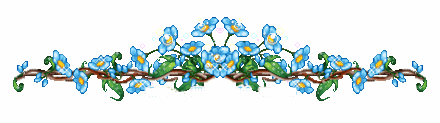 Успехов  всем ! 
Удачи !